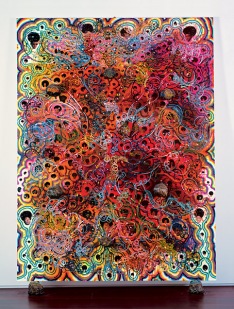 Multi-cultural Society
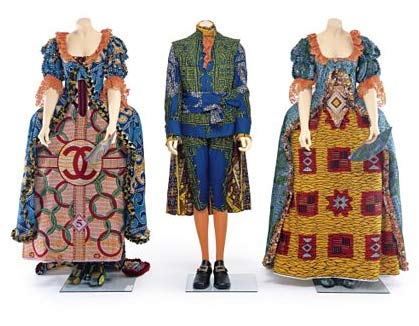 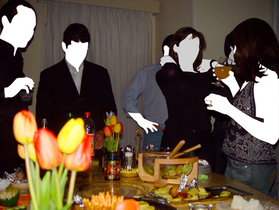 Yinka Shonibare
Chris Ofili
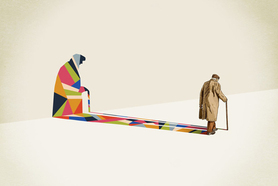 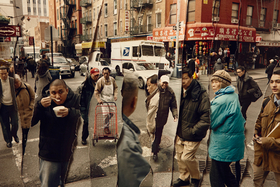 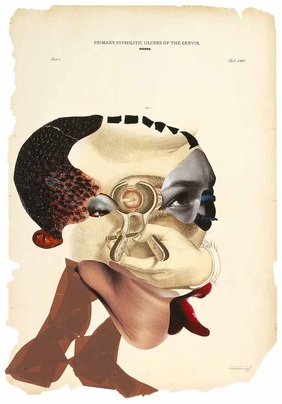 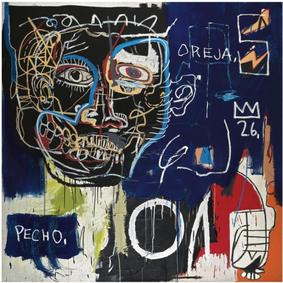 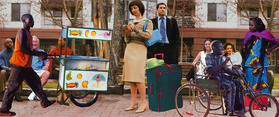 http://www.art2day.co.uk/multicultural-society.html
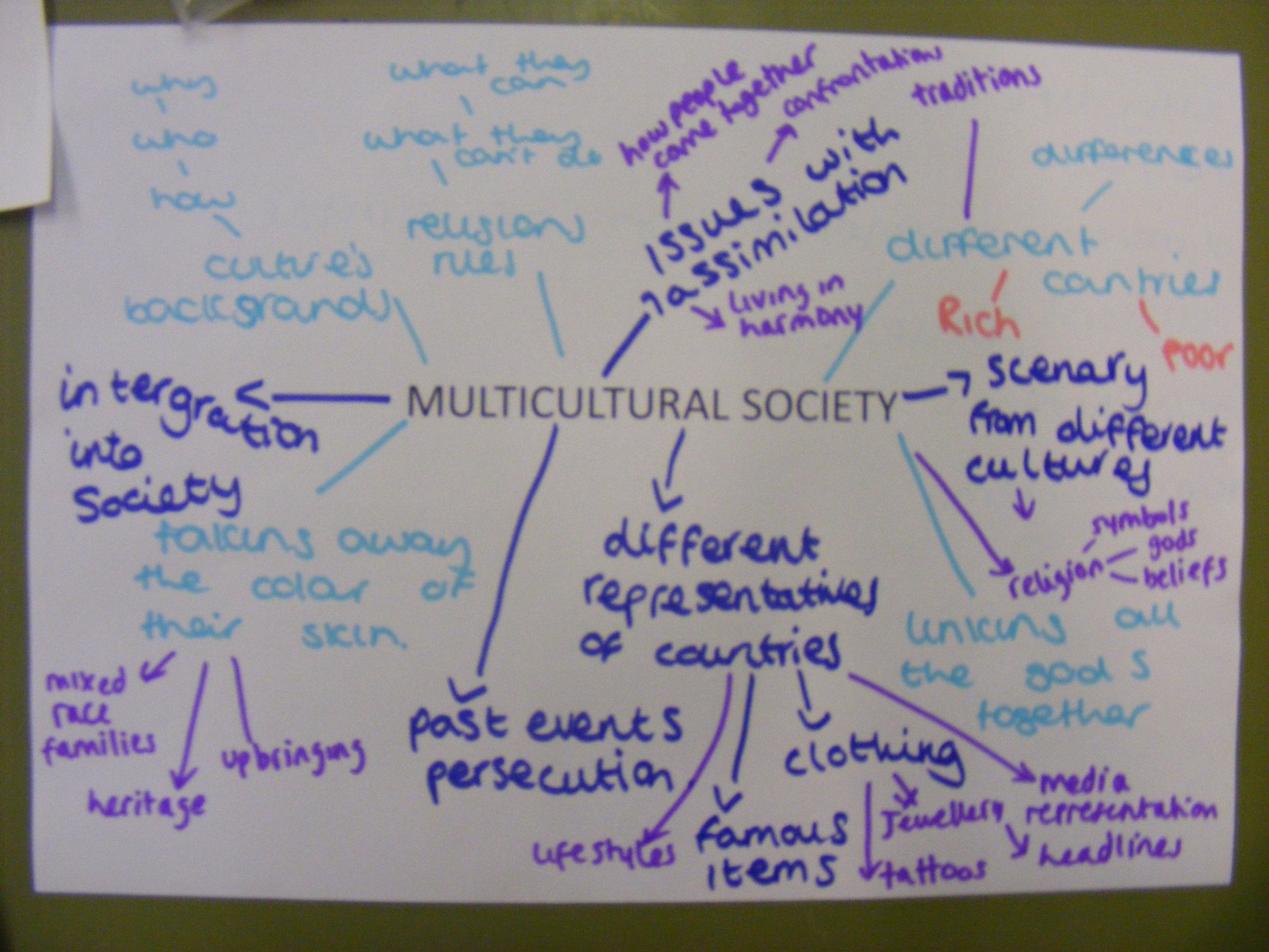 ARCHITECTURE